Урок развития речи
Определи орфограмму
снежинка
шишки
снег
ульи
изморось
крыльцо
изморозь
иллюминация
скользкий
сугроб
масса
зима
точка
Илья
деньки
Россия
Разделительный мягкий знак
Е
Ё
СОГЛ.
РАЗДЕЛИТЕЛЬНЫЙ
Ь
И
Ю
Я
Тень, платье, коньки, угольки, печенье, обезьянка, осень, зверьки, пальто, пень, ружьё.
Коньки
Угольки
Зверьки
Пальто
Тень
Осень
Пень
Платье
Печенье
Обезьянка
Ружьё
варенье.
Фрукты или ягоды, сваренные в сахаре – Домики для пчел – Зелёный покров растений –  Заготовки для забора – Снегопад с сильным ветром –
ульи.
листья.
колья.
вьюга
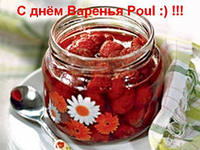 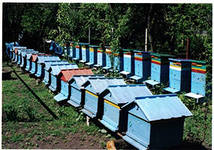 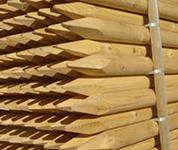 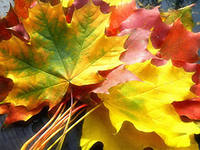 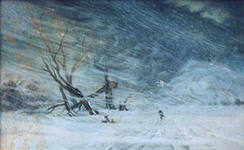 Синонимы
- слова, близкие по смыслу
друзья
Товарищи  - 
Лень – 
Метель – 
Радость – 
Дом -
безделье
вьюга
счастье
жильё
Антонимы
- слова, противоположные по смыслу.
Работа - …
Свет - … 
Болезнь - … 
Скука - … 
Враги - … 
Вред - …
безделье
тьма
здоровье
веселье
друзья
польза
Составь предложение по схеме
Что? Что делают? Куда?
Колья, листья, воробьи
Летят, падают, вбивают
На землю, в землю, на юг
Листья падают на землю.
Обезьяна под пальмой
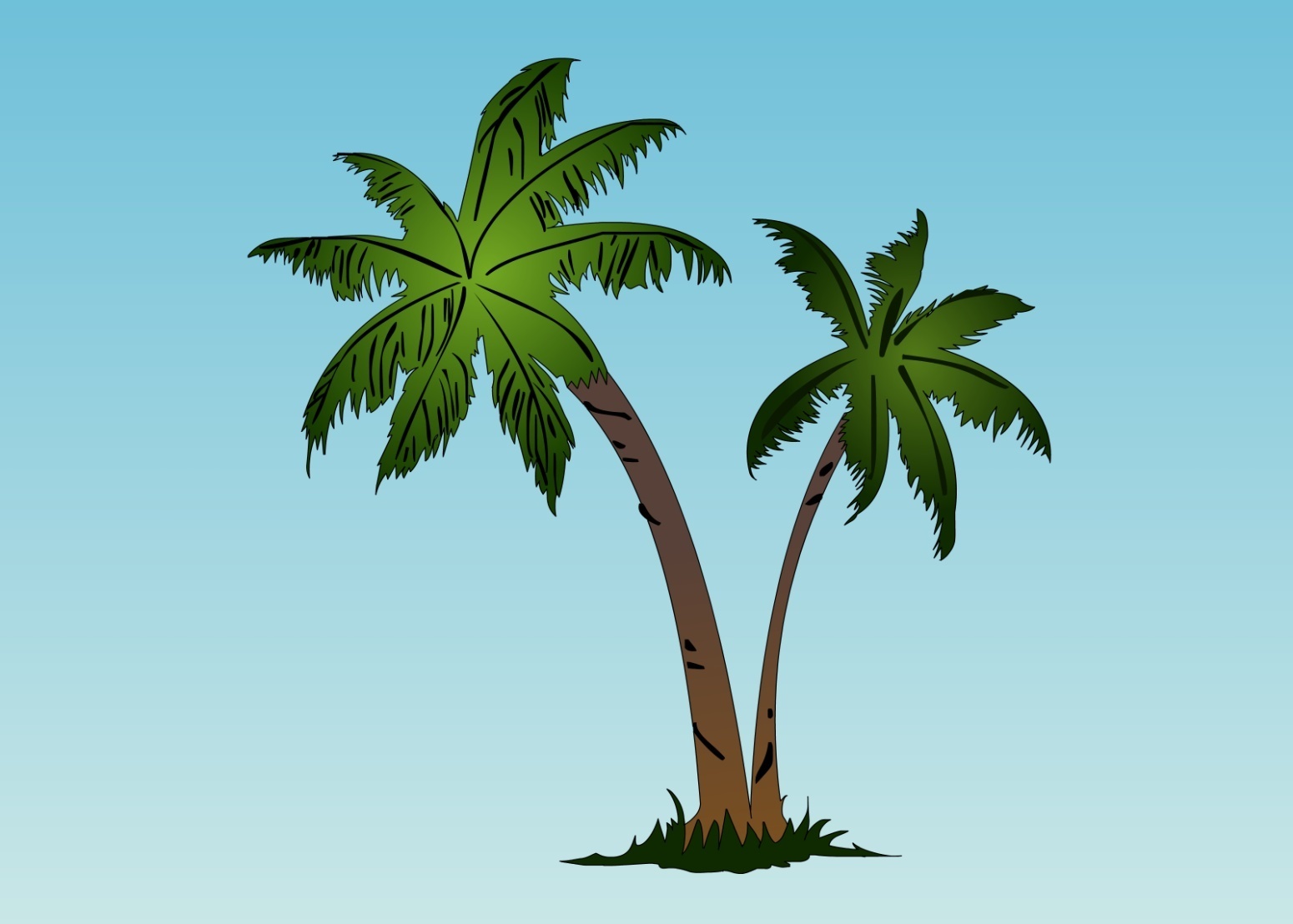 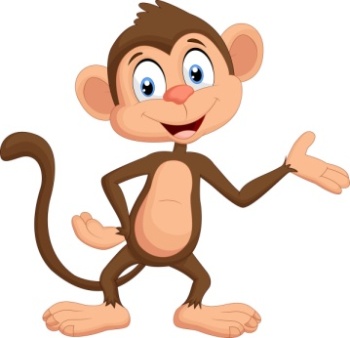 Обезьяна на пальме
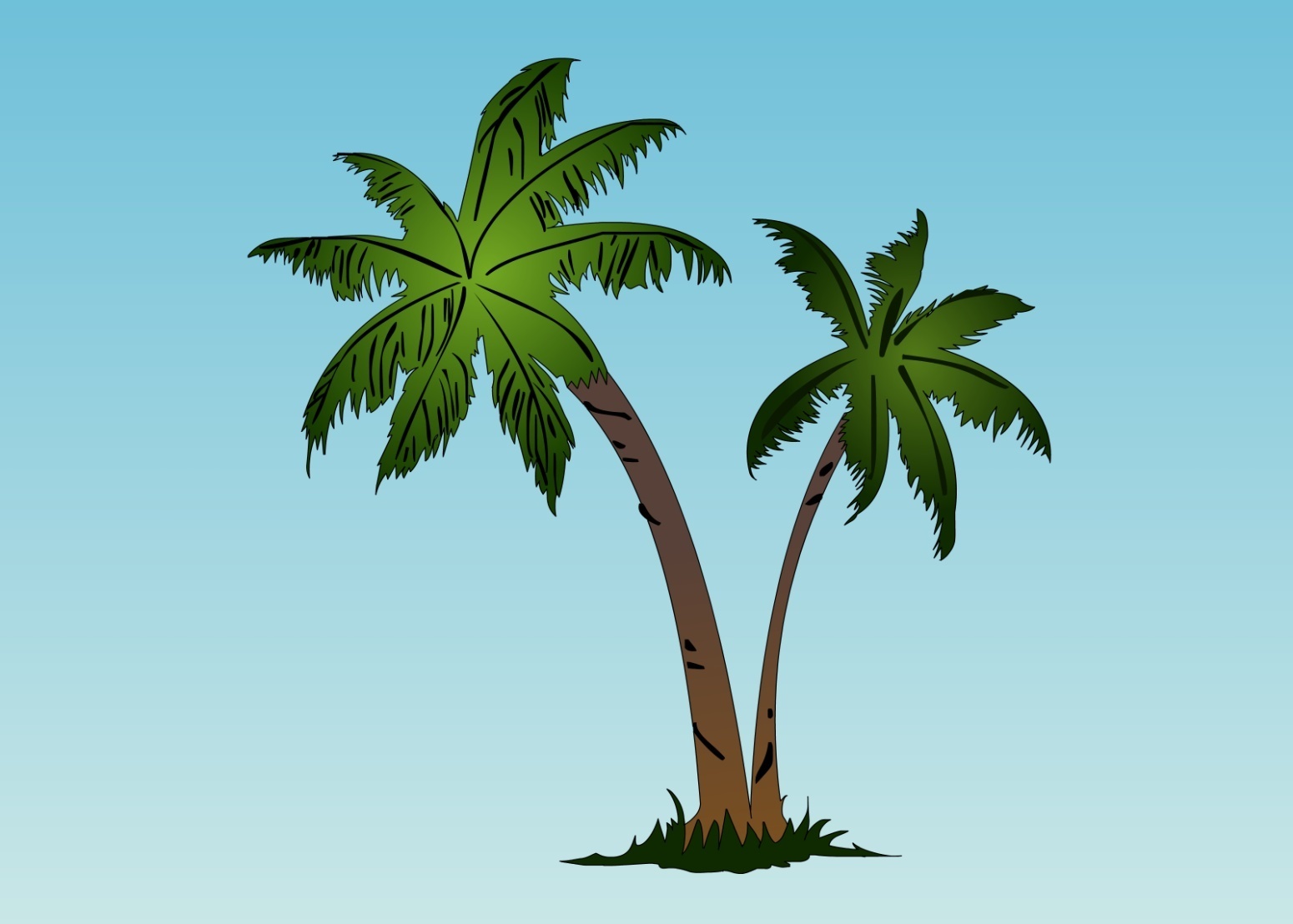 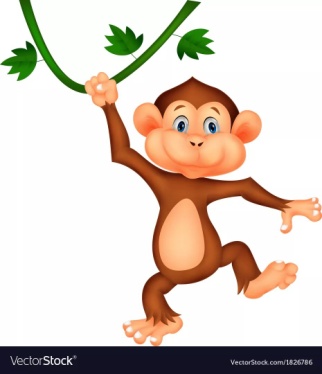